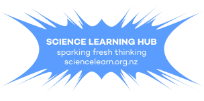 Skin cell
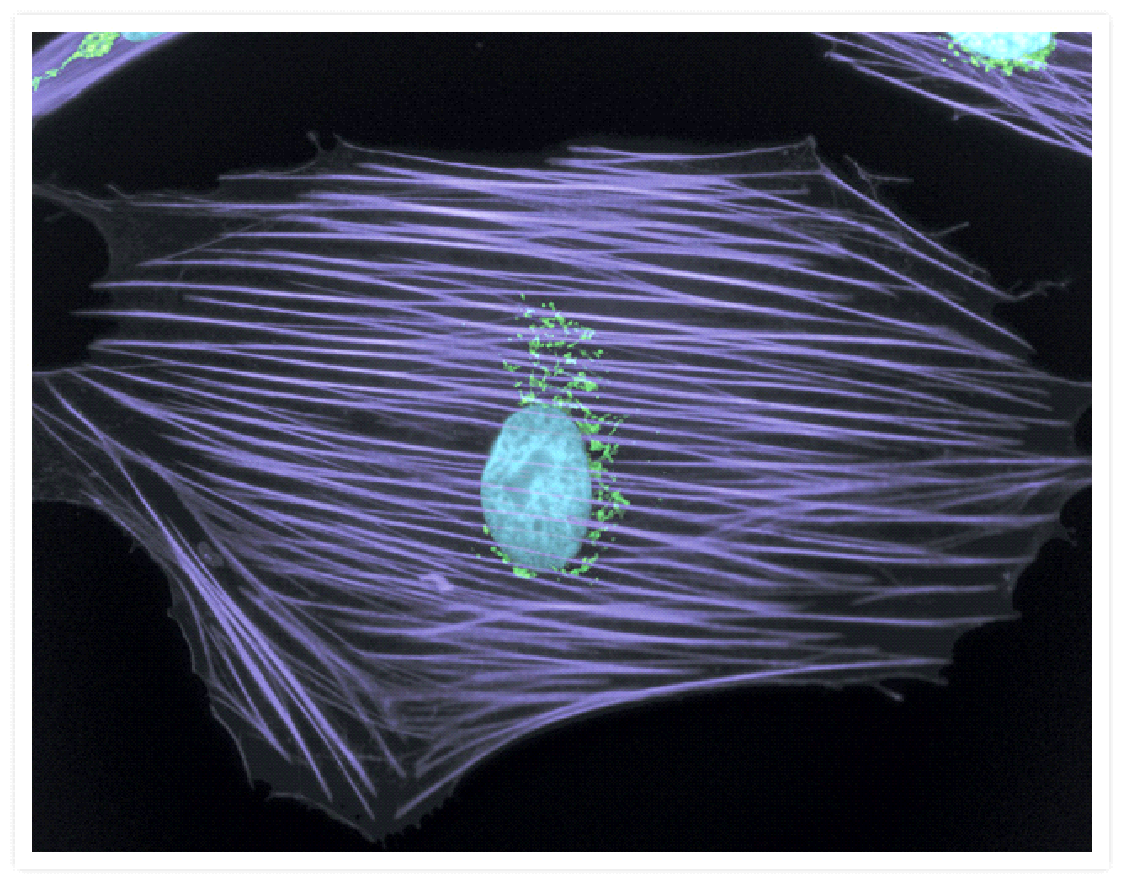 Nucleus = blue     Golgi apparatus = green
© Copyright. University of Waikato. All Rights Reserved | www.sciencelearn.org.nz 
Images from Invitrogen
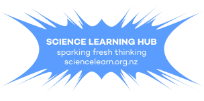 Skin cells
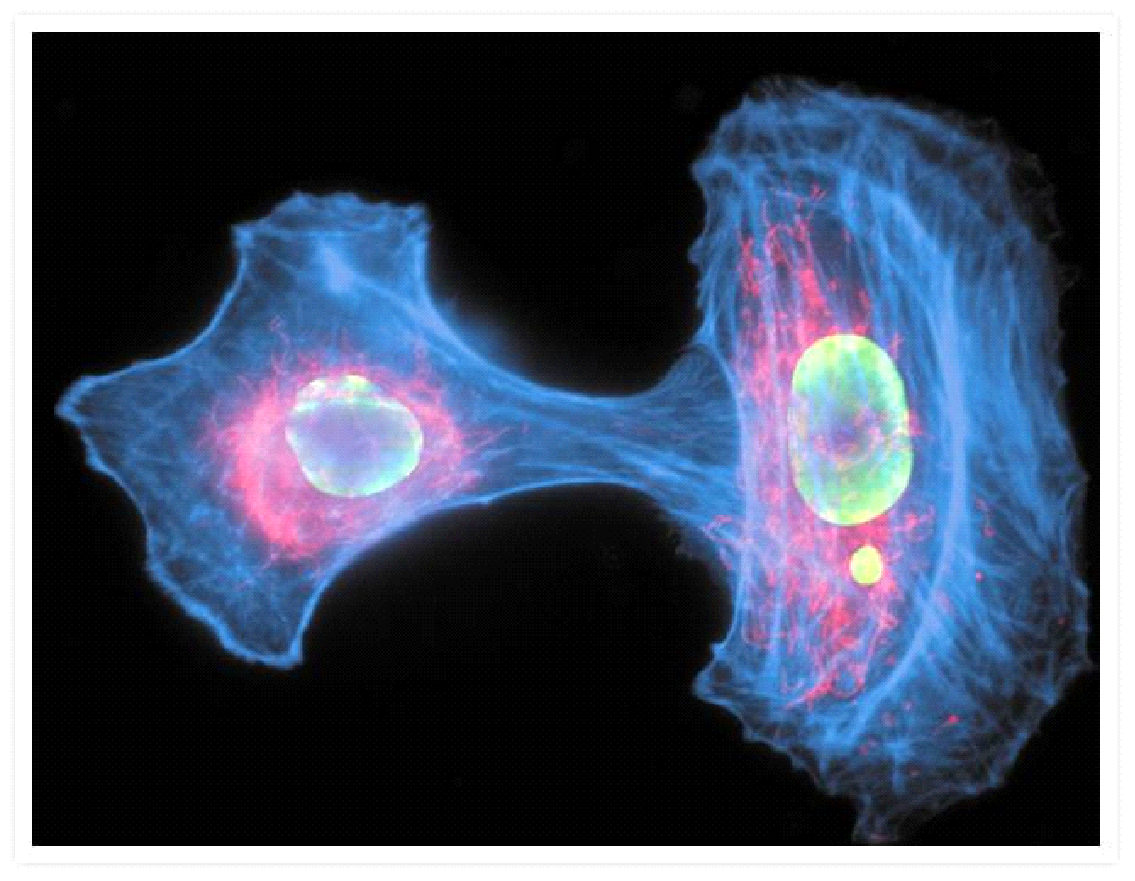 Nucleus = green   Mitochondria = red
© Copyright. University of Waikato. All Rights Reserved | www.sciencelearn.org.nz 
Images from Invitrogen
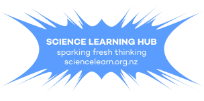 Fibroblast cells
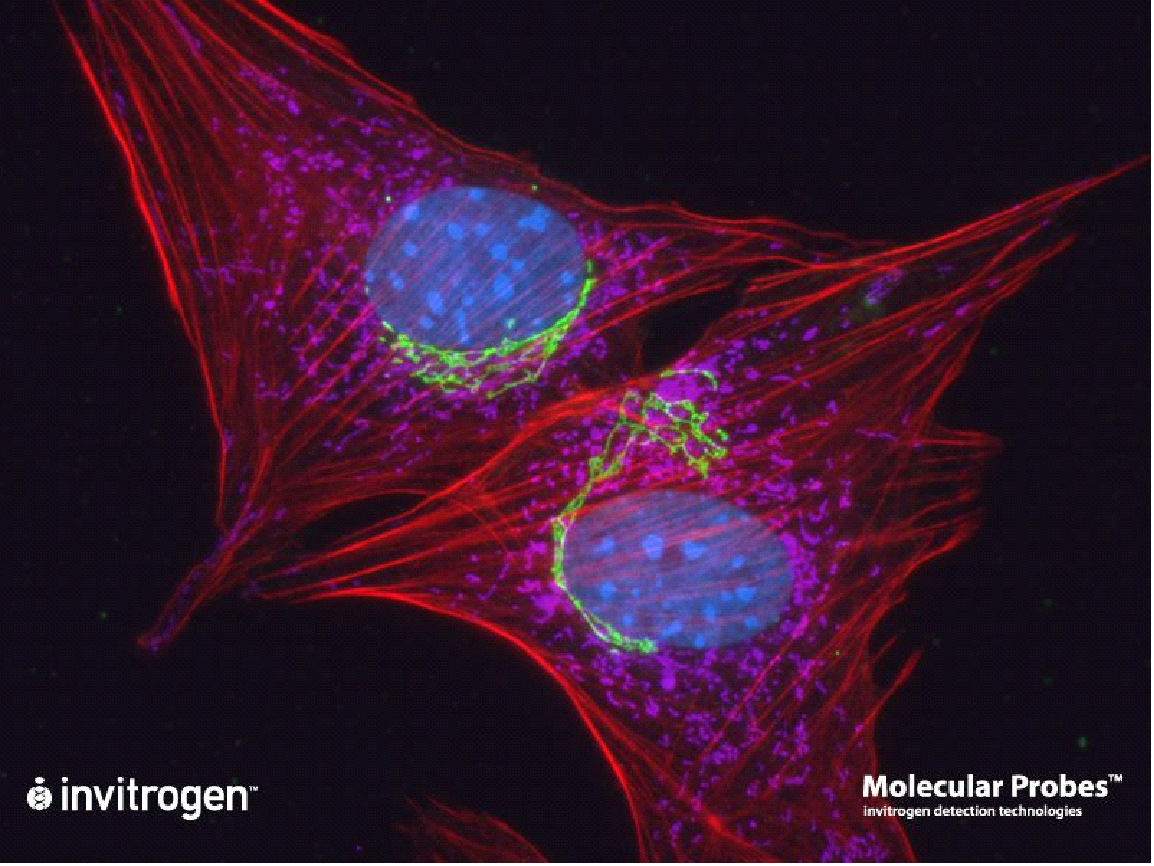 Nucleus = blue     Golgi apparatus = green    Mitochondria = purple
© Copyright. University of Waikato. All Rights Reserved | www.sciencelearn.org.nz 
Images from Invitrogen
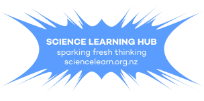 Cancer cells
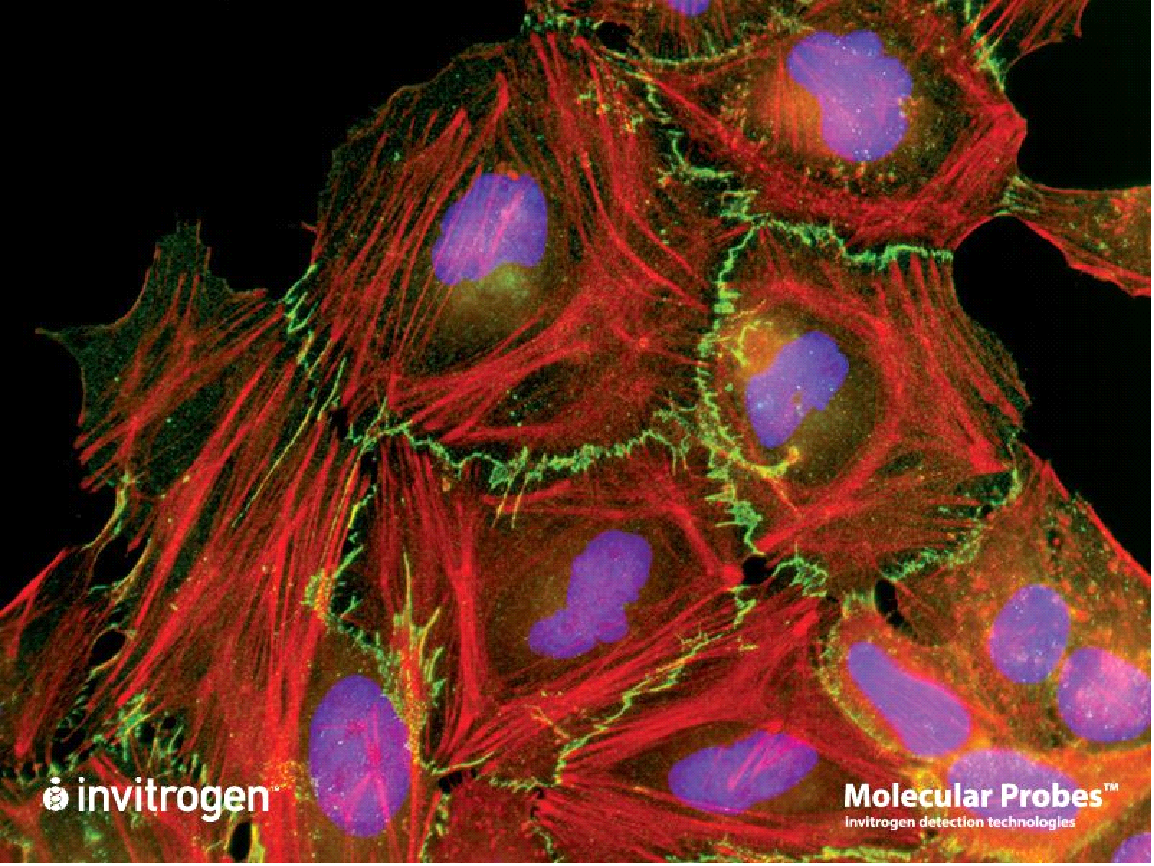 Nucleus = purple   Cell membrane = green
© Copyright. University of Waikato. All Rights Reserved | www.sciencelearn.org.nz 
Images from Invitrogen
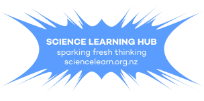 The illuminated cell
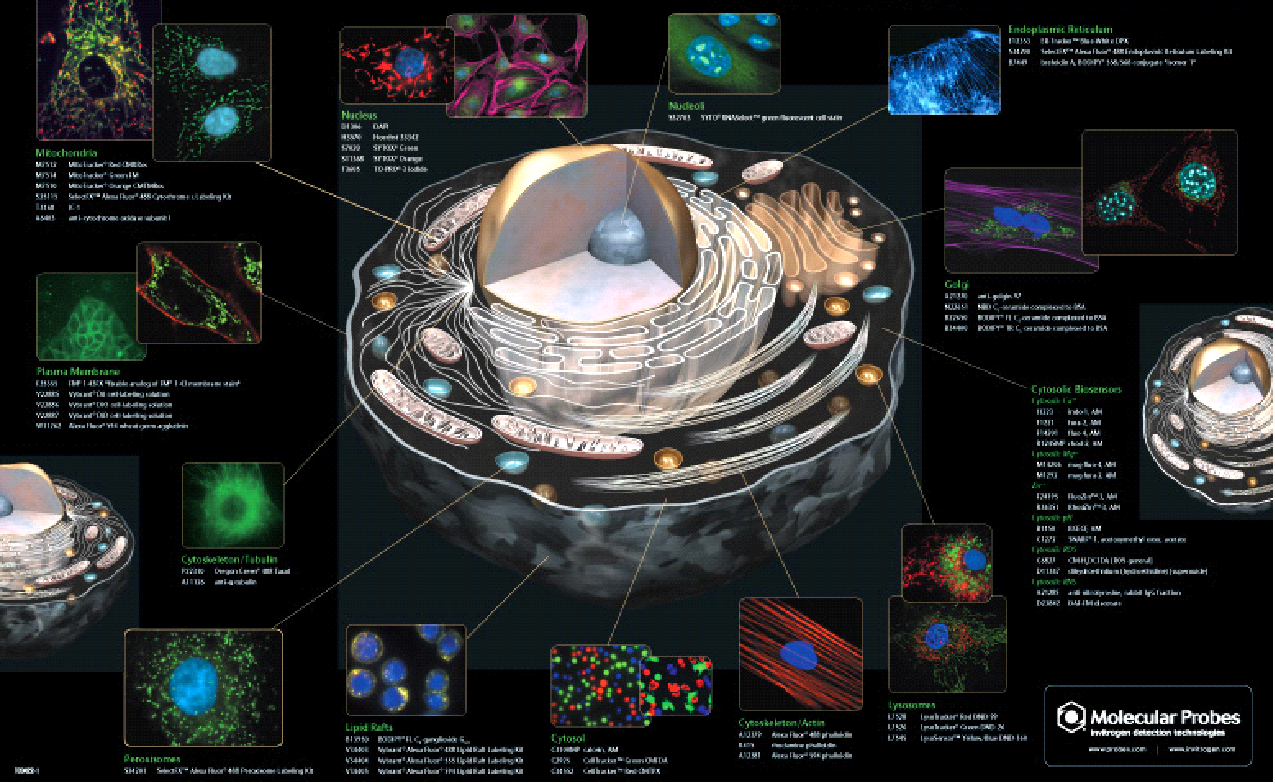 © Copyright. University of Waikato. All Rights Reserved | www.sciencelearn.org.nz 
Images from Invitrogen
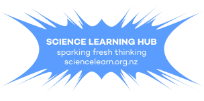 The Science Learning Hub would like to thank the following for the use of their images for this activity
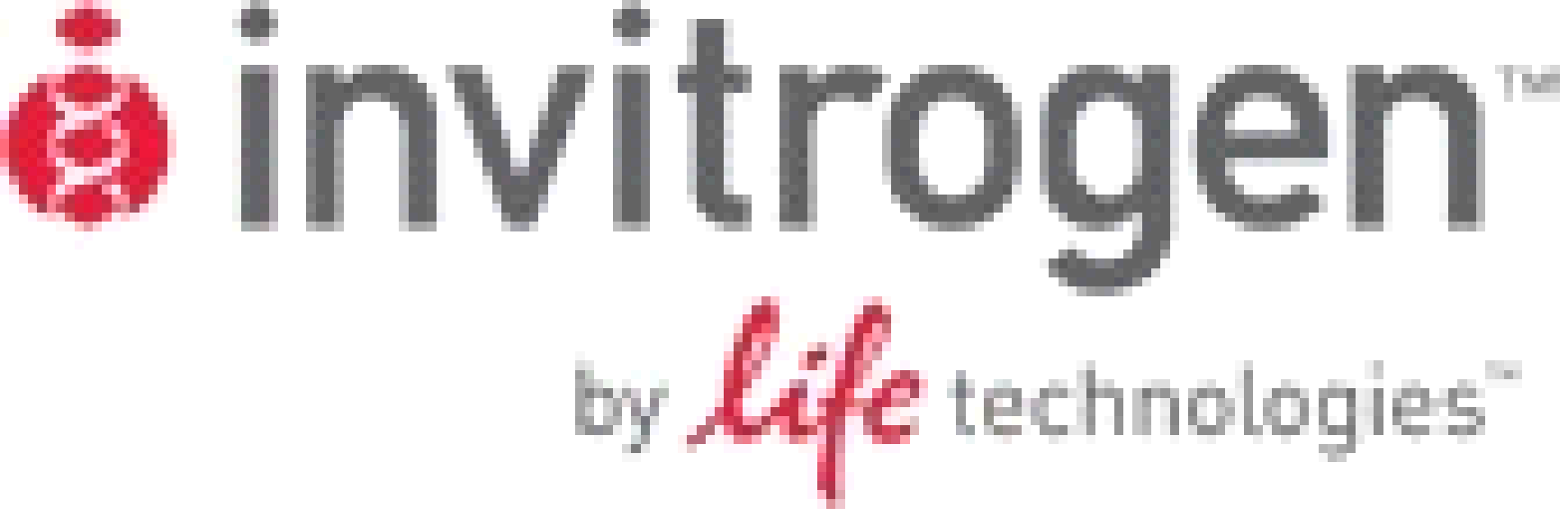 www.thermofisher.com/nz/en/home/brands/invitrogen.html